Making a referral to First Response
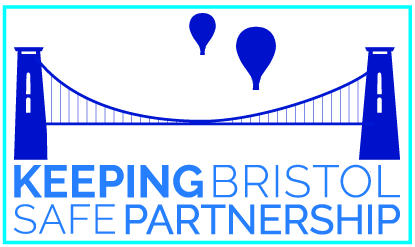 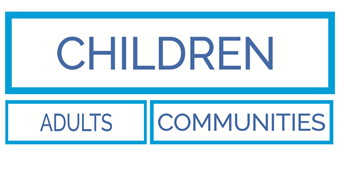 [Speaker Notes: Guidance notes on delivering input:  Take time to read through notes, including the practitioner booklet before delivering the training – ensure that you have information that is relevant to your agency to provide to participants.

To provide a high level of learning transfer (when participants take information they have learnt and apply to to their everyday practice) it is important that they feel ownership of the issues raised and the solutions.  One way to help achieve this is to relate learning to their own workplace and day to day experiences and ensure that they can see a clear benefit to them in changing their practice.  We are fortunate when delivering training that we also have the benefit of reminding participants about the impact they can have on other peoples lives – very few people would want to admit that they did not care about vulnerable children/families at all.

The guidance notes for this training are designed to be read in conjunction with the slide presentation and the practitioner booklet.  Advice is provided regarding methods that can help to encourage learning transfer, however this is by no means exhaustive.  Those with experience of delivering presentations and training will have many other ideas and these should be used freely, as long as the message delivered is consistent and reflects the information provided in the slides and booklet.

If you would like any further advice regarding this topic then please contact:  (happy for it to be but need to check if FR want to nominate a contact).]
First Response
Bristol’s gateway to children’s services since 2014
A small team that assesses every referral for early help, child in need, or child protection concerns and decides what needs to happen next
Heavy workloads – around 2000 contacts every month
A qualified social worker triages every referral to ensure families are allocated to the most appropriate service
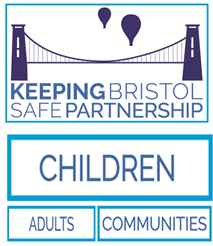 [Speaker Notes: Refer to practitioners workbook here – 11 advisors, 2 administrators, 0.8 of an apprentice, 1 Early Help Coordinator, 4 deputy managers and 1 Manager.  The Deputy Managers and Manager are qualified and experienced social workers.

Remind them that are very busy times (e.g. Monday mornings) – and that they have to manage any overnight contacts each morning.

Ask room to imagine having a pile of referrals to work through each day – and none of the forms have been filled in correctly – how long would it take for them to become frustrated?]
Referral Pathways
First Response have to make very quick decisions about what action is appropriate for each referral
Decisions are made in line with current threshold guidance
Making the right decision relies on receiving all the relevant information
The pathway will depend on what level of harm
What is the impact on the child/children/family?
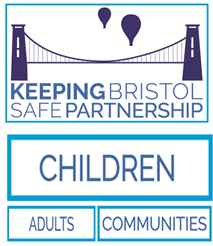 [Speaker Notes: Focus on common ground – desire to keep children safe/protect them from harm/support families that are struggling at the earliest opportunity.  
Remind that First Response do not have access to a magic database – in some cases they have to make decisions based only on what the referrer tells them.
Encourage participants to share all the information they have, and provide explanations for when they don’t have info.
Remind them to consider WHY a referral is being made i.e: to safeguard/protect children – so it is important to get it right first time.]
Making a referral
Do:
Explain what worries you most and why
Focus on the impact on child/children
Answer all the questions as fully as possible
Provide all the information that you have access to
Provide details of everyone who lives with the child (and anyone significant that lives elsewhere)
Talk to the child – what are they worried about?  What do they want to happen?
Talk to the parents – include their views
Get parental consent/notify (unless to do so would place child at further risk)
Remember to include strengths (signs of safety)
[Speaker Notes: More info is in practitioner booklet.
Discuss the importance of explaining concerns, using specific, easy to understand language, avoiding jargon, avoiding vague statements (e.g. “behaviour issues”.
Highlight that information should relate to the impact on the child – not just what you are most worried about, but why it is worrying you – what evidence is there that the child is suffering as a result of these concerns?  Give context to the worries, including what has already been done to try to help and whether it worked.  Don’t be afraid to tell FR about successes – it doesn’t mean there is no need for additional support but it helps to understand what works.

Answering all the questions – if there is a good reason why you don’t know the answer to a question, explain on the form – that way time is not wasted chasing referrers, and the referral is less likely to be rejected.  E.g of good reason = person unconscious, unable to provide info, fire officer who has had very limited contact with people in household and no access to other databases.  Not a good reason = too busy to do it, don’t want to explain to family why need info!!
If you can look something up then do it – first response might not have access to the same database, and even if they do, working together spirit says don’t pass work on to others if you can do it yourself.  Not enough time?  Tell your managers, tell the board – our job is to challenge if people are not being given the time to work together to protect children – quality of referral info can be the difference between getting a service and not – which could save a child’s life.

Ask group to think about a time when they have read important paperwork in their own job, and discovered important information in the wrong place – why does that matter?  Explain the impact of not knowing about other people in the household – e.g. children being missed, a visit to a house with a dangerous person present endangering staff – unable to accurately assess the family if don’t know who is in it.
Stress the importance of talking to a child (that is old enough to speak) and include their view on what is happening.  If child is too young to speak then consider including what you have seen the child do non verbally that could be their ‘voice’.  Referrals should not be made without the child’s voice (age appropriate of course).
Parent’s views – difficult conversations are part of everyone’s work where safeguarding is concerned.  Unless it would put the child at risk of further harm then referrer should share concerns with parents and gain their view on the referral.  In the case of requests for early help the parents should be made aware of what support the team could offer, and their views on what they would like help with should always be recorded.  If a parent doesn’t agree with the referral then record why they feel it is not necessary – this also helps with evidence.  Referrals without consent will only be accepted if threshold is met for Child Protection (S47 enquiries).
If a referral is for S47 enquiries parents should still be notified – unless it would put child at further risk.  If parent has not been notified then explain why not – including if you are still attempting to contact them.  All referrers are expected to notify parents/carers or gain consent as part of the referral process.
Strengths are part of the signs of safety approach – and included on the new FR referral form – remember to include them both in your conversations with children and families, and in your referrals – they can play a vital part in any action plan to support families.]
Making a referral
Avoid:
Making a referral before you have offered support that you have access to (directly or via direct referral to another service)
Asking First Response whether or not you should refer
Complex language, jargon or language/abbreviations that are only used internally
Assumptions – First Response don’t always know the family, or have access to info to fill in gaps
Leaving gaps on the referral form
Vague comments or language – e.g. ‘self-harm’
Leaving the child out
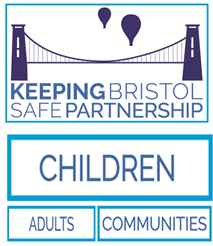 [Speaker Notes: Remind participants that early help does not mean a referral to the early help team – it means intervention at the earliest opportunity.  Ask the room to make suggestions of support that they can access for children and families without making a First Response referral (be ready to help out with suggestions if they are unsure).
Use of humour can be appropriate here:  point out that we all use jargon in our professions, give a few examples (police: CID, Protect/Manage, SCU or use your own) and encourage others in the room to suggest them.  Acknowledge that everyone does this, and it is easy to forget when making notes/making a referral that others might not understand.  Encourage participants to proof read their referrals for this before they send them off.
Gaps etc are the opposite of do’s so no need to go over them again at this point unless it is raised by the group.  
Leaving the child out – remind group that the referral must focus on the impact on the child’s life – avoid focussing exclusively on 1 specific incident, or entirely on the parent’s needs without linking it to how this affects the child/children.]
Referral Exercise
Complete the Referral Exercise in the Practitioner Booklet
Discuss as a group what you have learnt about your own practice from completing this referral.
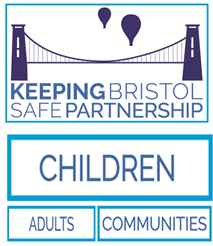 Still need help?
Ask your safeguarding lead for advice
The new referral form
Record notes using language suitable for referral
Use your own agency advice services (e.g. SET)
Identify training that could provide the knowledge or skills that you need
Read guidance documents related to referral
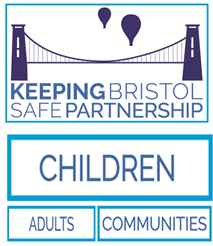 [Speaker Notes: Best place to complete the exercise in the practitioners workbook is before discussing this slide.

If possible get participants to work in groups to identify issues with the referral.  The key learning points will reflect the Do and Don’t slides – during feedback relate to participants own roles and how they would feel dealing with information of that quality in their day to day work (e.g. poorly completed patient history/notes, turning up to teach a class with no info about lesson plan etc, not being told essential safety info when responding to a police incident etc).


Slide 6: Points to discuss:  Know who the safeguard lead is (or team in some cases).  Leads need to make sure that they are suitably trained to advise staff on making referrals.
Point out the benefits from the new referral form when completed correctly – strongly advise participants to print a copy.
Encourage discussion around making notes – if using jargon then likely to copy it onto referral forms – is there an opportunity to change record keeping to enable better referrals?  E.g. using clear language, using signs of safety in internal record keeping – consistent approach.
Agencies that give advice:  highlight that local are better as will know local processes – early help partnership managers, SET, BAND etc – you don’t need to know all the options out there – just encourage participants to find out what is available to them as follow on from the training.
Training that can help = signs of safety, having difficult conversations, advanced safeguarding, training related to specific forms of abuse.
Remind of link to BSCB website where all guidance documents, including threshold guidance can be found.

Before closing remind participants of escalation policy to resolve professional disagreements.  If they are not happy with a decision fromany agency regarding safeguarding (including first response) they should:  discuss with their safeguarding lead, and go over any referral completed to check if they have provided all relevant information.  If they still don’t understand why a certain decision has been reached encourage them to ask for clarification, and if still disagree with decision to escalate for further discussion. Point out that professional challenge is normal in child protection as there are many ‘grey’ areas and that it is not a judgement on any individual to use the escalation policy to resolve disagreements.

Remind participants that all detailed information is in their booklet, as are links to relevant documents.  Don’t forget to thank them for coming along – this is voluntary.]